Департамент управления 
цеп   чек поставок
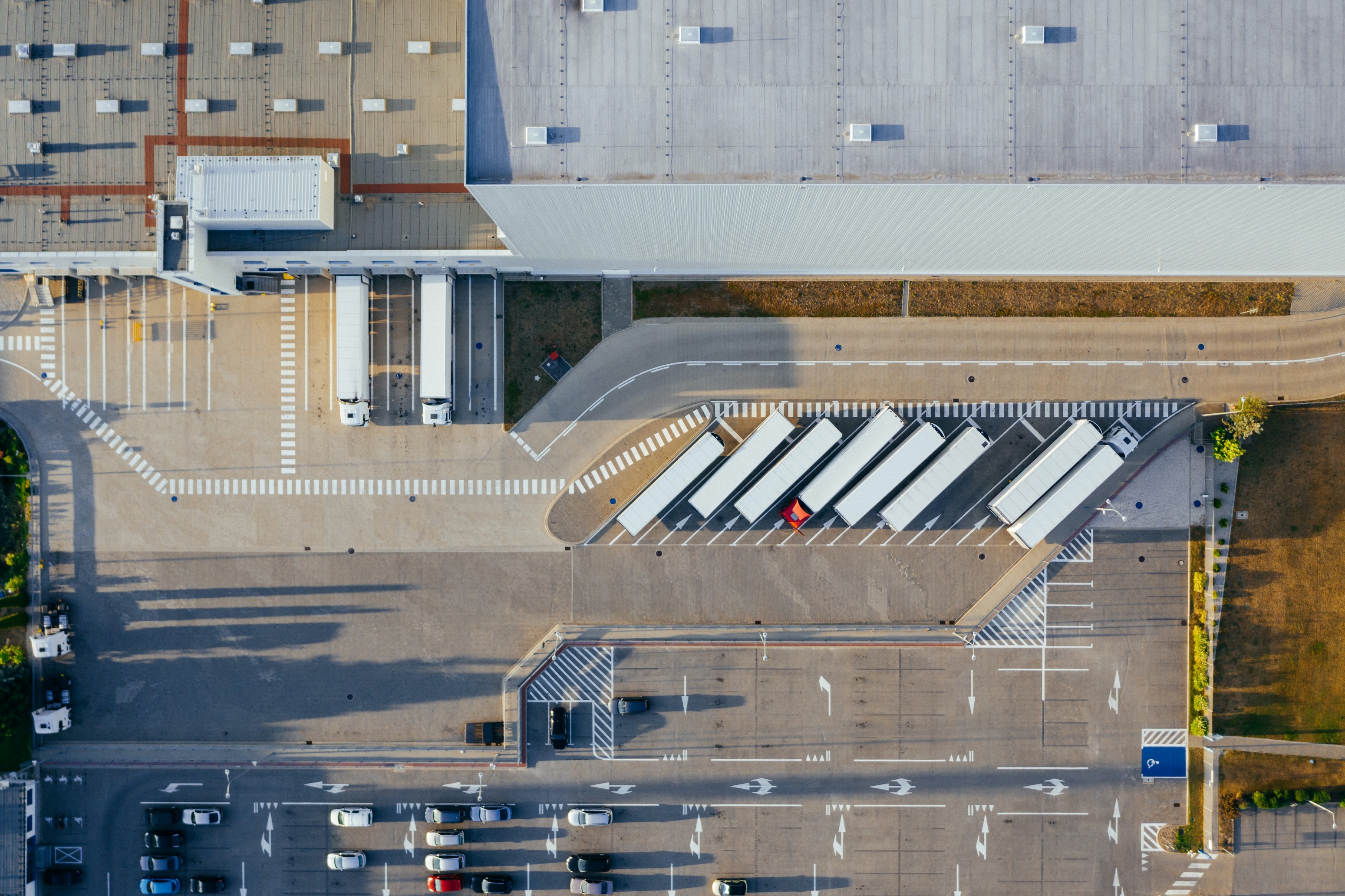 Что такое Распределительный Центр
[Speaker Notes: Это склад, с помощью которого осуществляются поставки продукции и товаров клиентам, находящимся в зоне его обслуживания. Сам по себе РЦ отличается от обыкновенного склада тем, что не занимается долгосрочным хранением товара, а формирует «оперативный запас», достаточный для бесперебойной работы сети в течение срока, равного интервалу исполнения заказов производителем.]
ЗАДАЧИ


Распределительного центра
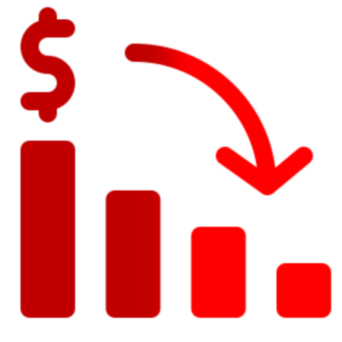 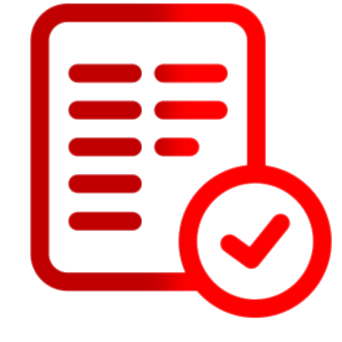 Снижение издержек на доставку товаров
Оптимизация процесса приемки в магазинах
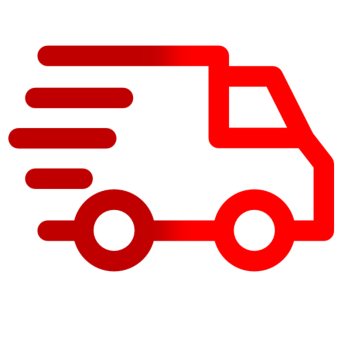 Обеспечение бесперебойных поставок
РЦ ФОРПОСТ ЭТО
1 
БАНАНОВЫЙ КОМПЛЕКС
19500 
ЯЧЕЕК ХРАНЕНИЯ
4
ТЕМПЕРАТУРНЫХ РЕЖИМОВ
ХРАНЕНИЯ
5175 
ЯЧЕЕК ОТБОРА
182 
ОПЕРАТОРОВ СКЛАДА
ВЭШ
31000
КВ МЕТРОВ ТЕРРИТОРИЯ
[Speaker Notes: По мимо выше перечисленного за первое полугодие 2021 ежесуточно:
2100 паллет на приемке
135 тысяч упаковок
2300 паллет на отгрузке]
Группа управления товарными запасами
Отдел персонала
ПЕРСОНАЛ
Группа Безопасности
Эксплуатация
Группа Документооборота
Группа контроля качества
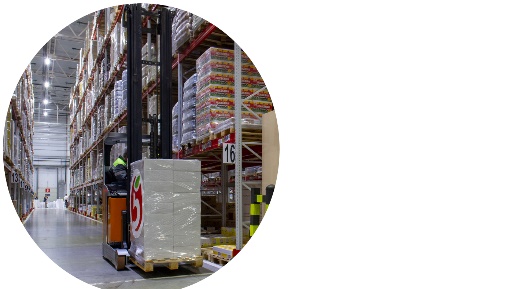 Инфраструктура
Стеллажная система 

Экспедиции – Зона отгрузки и приемки

Физическое разделение складов
Коробка заморозки и лог. склада СУХ2

Кросс-докинг и МФП
Межфилиальные перевозки
Инфраструктура
Кросс-докинг и МФП
Экспедиции
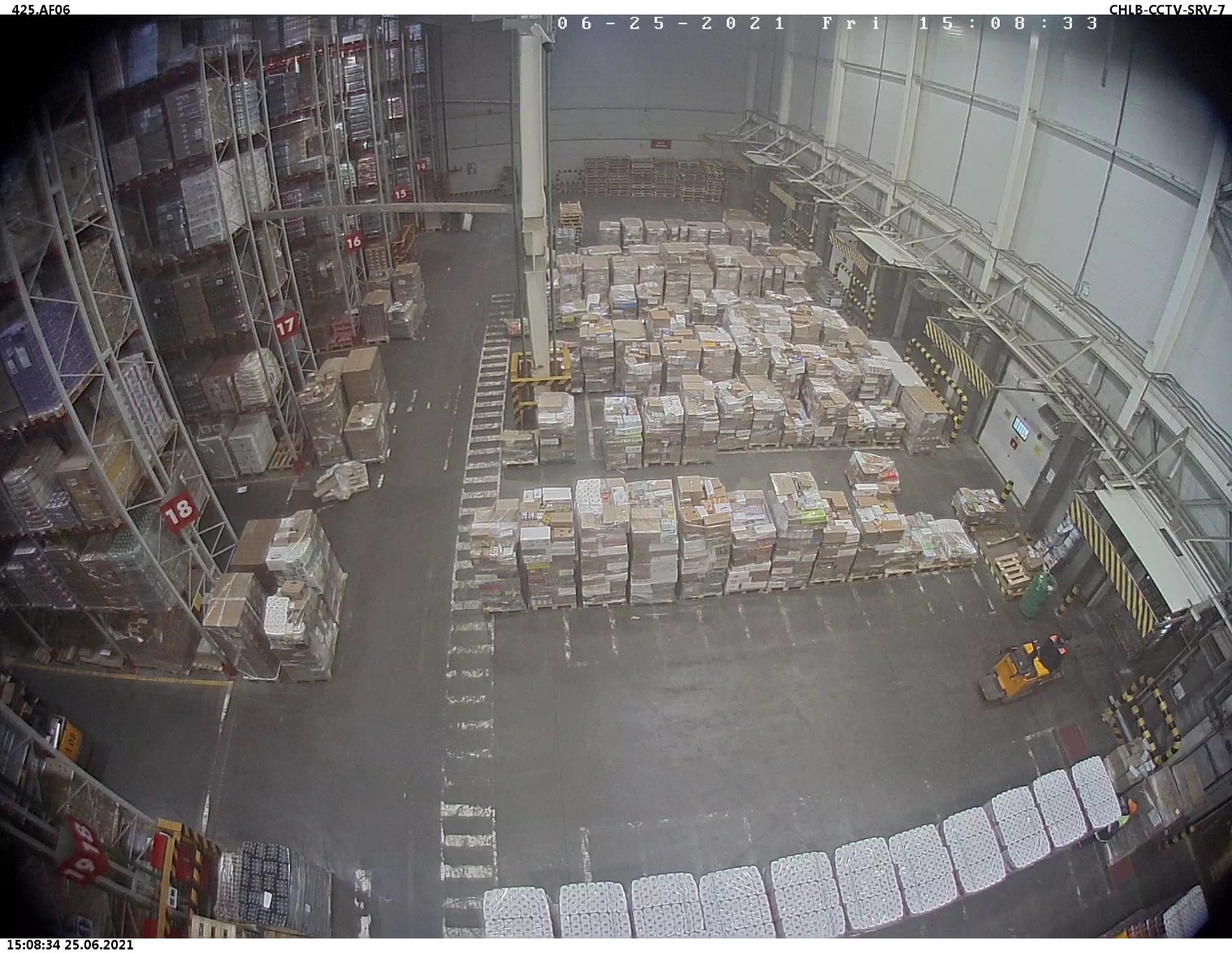 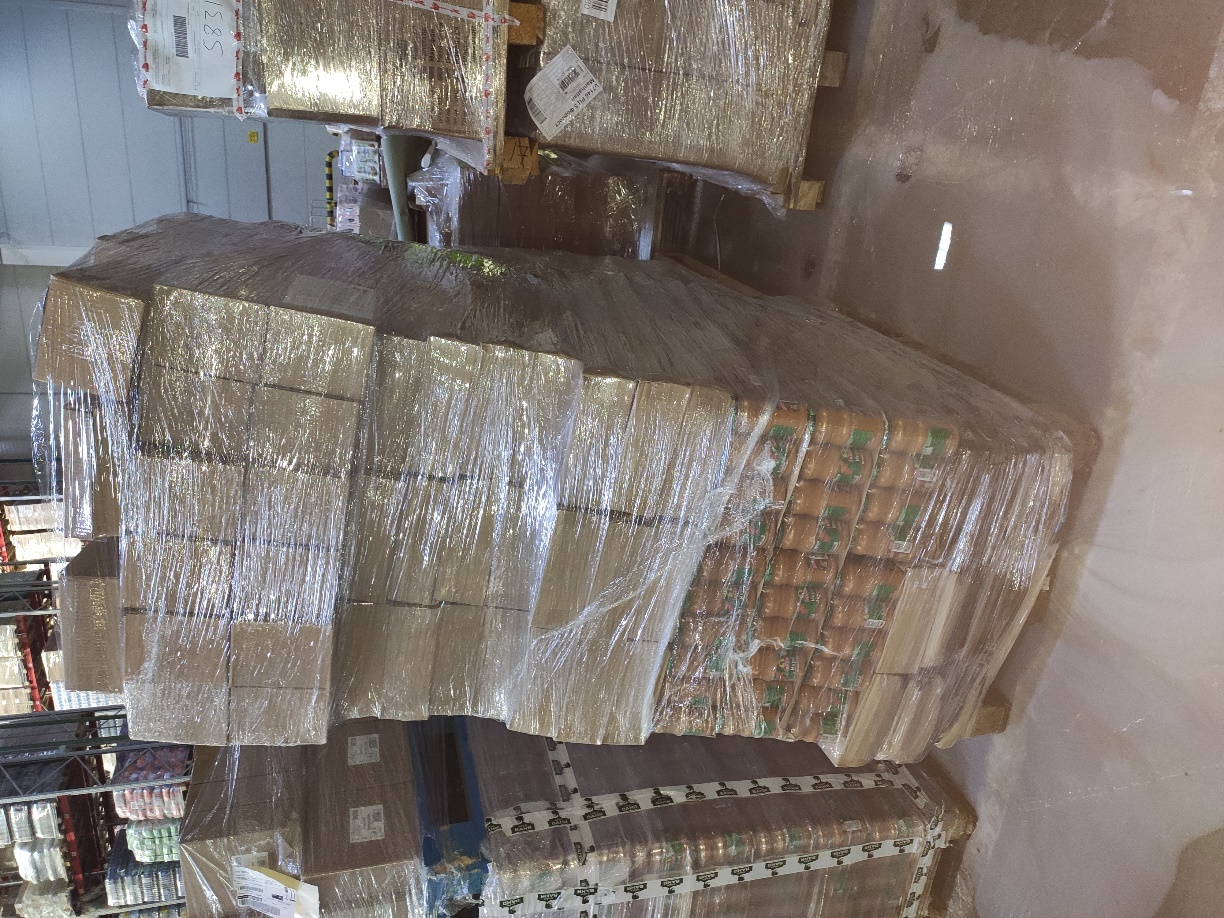 Инфраструктура
Физическое разделение складов
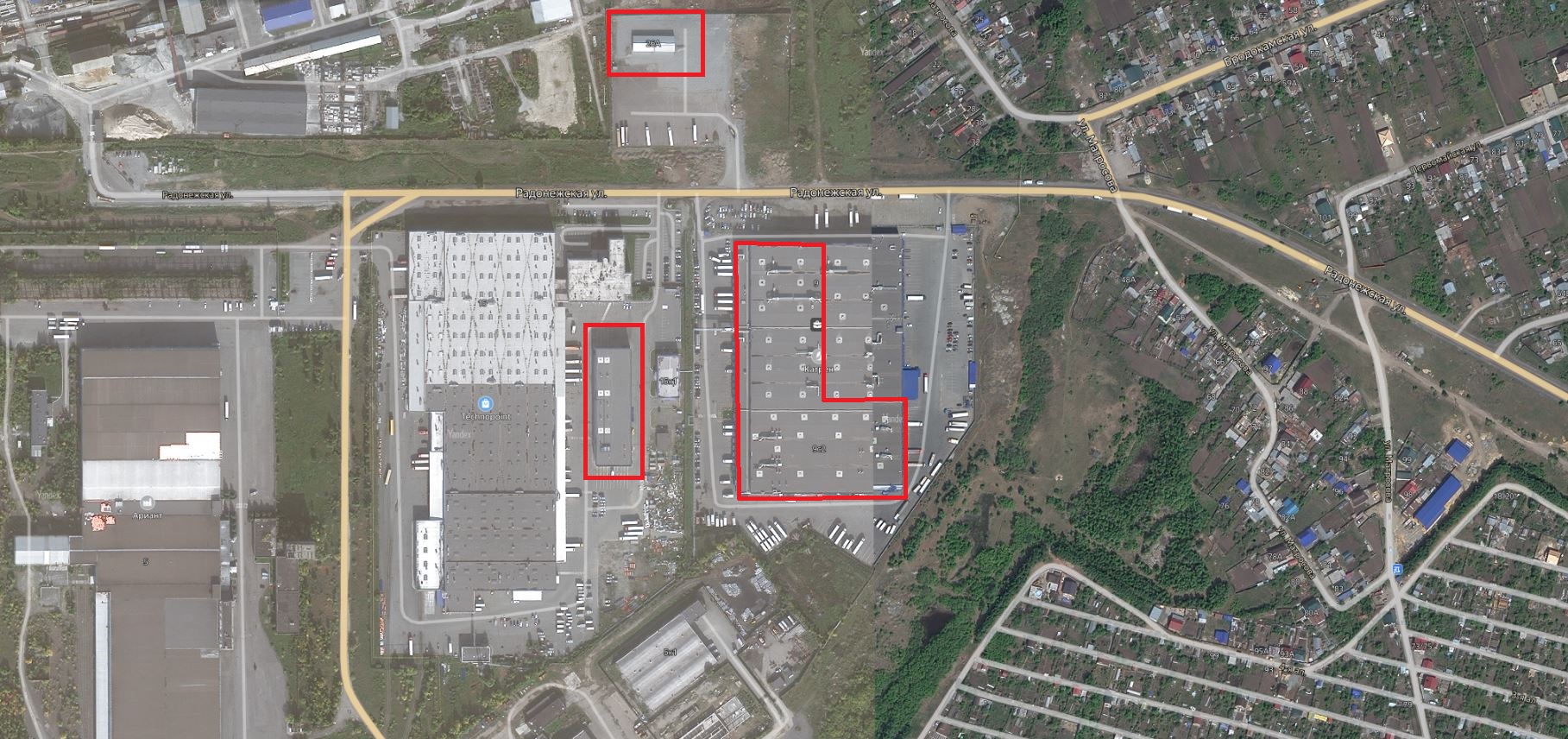 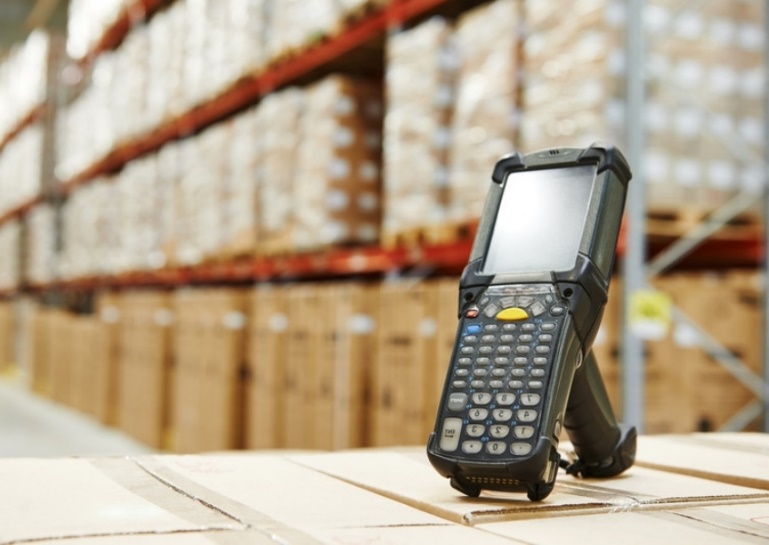 ЭТАПЫ ПРИЕМКИ НА РЦ
Выдача документов
Приоритезация МЭ
Закрытие документов СДО
Регистрация водителя на КПП
Заведение документов в СДО
Приемка
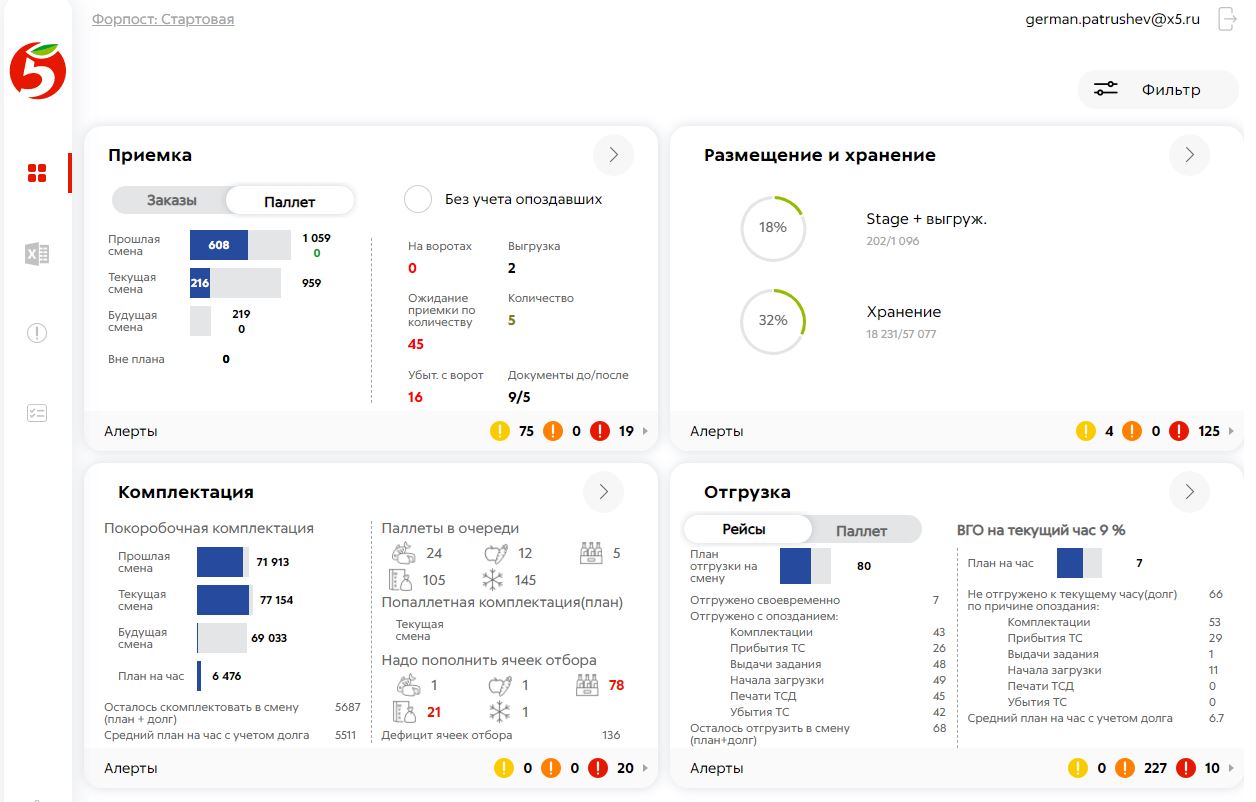 Проекты РЦ
YARD

Комфортный РЦ

Референс визиты розницы

Проект наставничество

Качество комплектации

WRS аудиты

Х-Аудиты

МРМ